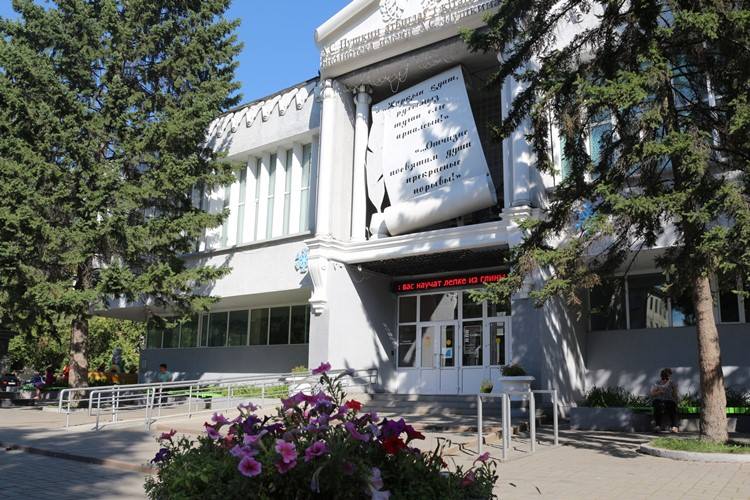 Meet New People at the East Kazakhstan Public Library named after A.S.Pushkin! (founded in 1896, book fund: 327 710 )Making new friends!  www.pushkinlibrary.kz
Приложение «Spectacular/Quiver  - изумительный раскраски с 3D реальностьюскачать приложение на сайте: https://quivervision.com/ бесплатные раскраски для скачивания https://quivervision.com/coloring-packs Spectacular! Reality App Instructional Videohttps://www.youtube.com/watch?v=eoGLoAKbjuMhttps://www.youtube.com/watch?v=fHpZGUjiEOUhttps://www.youtube.com/watch?v=of-Cr1R6X5g
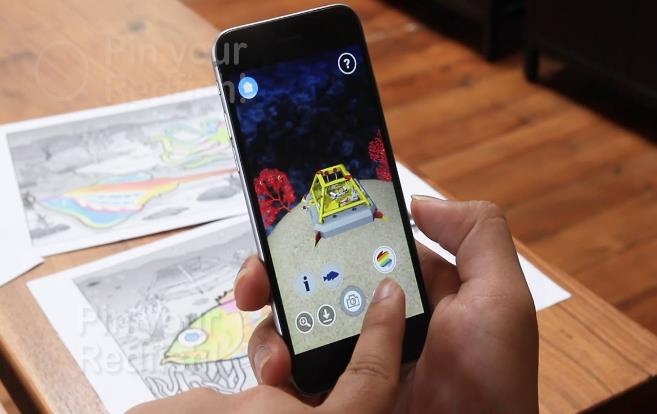 IFLA Conference, trainings, grants for Librarians, meet new partners
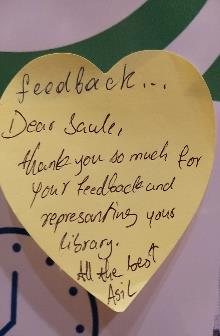 Library Associations and their members actively participate in the International Library organisations at IFLA World Conferences www.ifla.org 
 Best IFLA Poster in Columbus 2017,  Maker Space IFLA Poster in Greece 2019
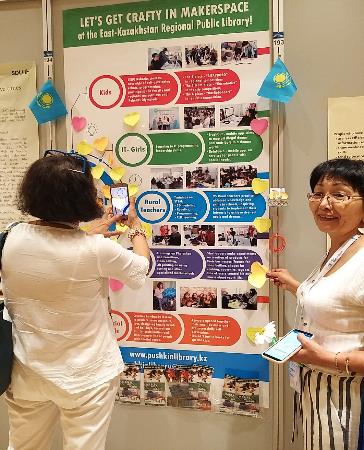 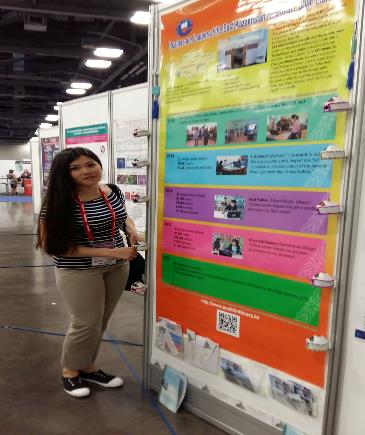 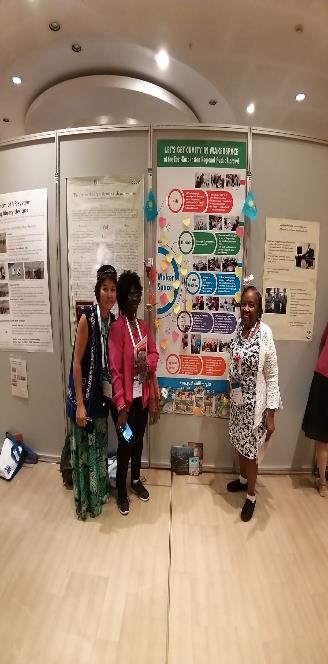 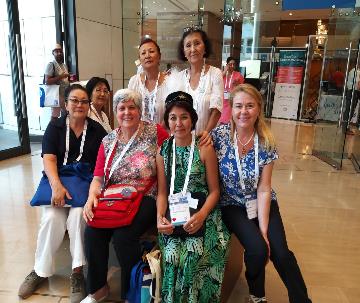 Almaty Mini Maker Faire - the first festival in Central Asia in 2018
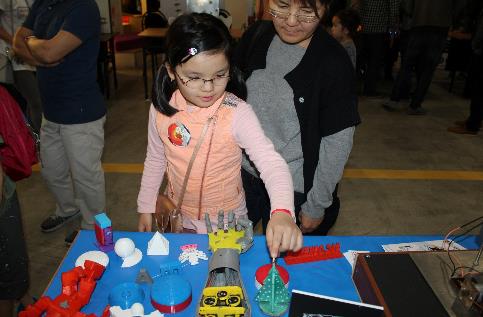 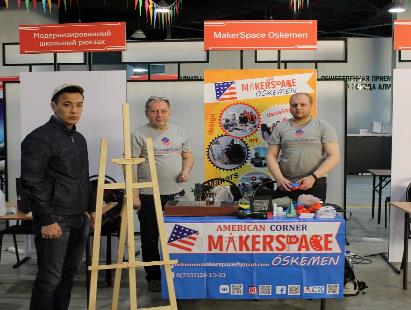 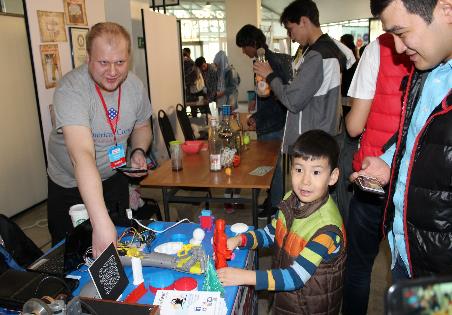 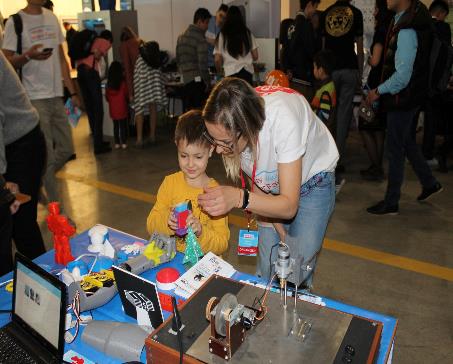 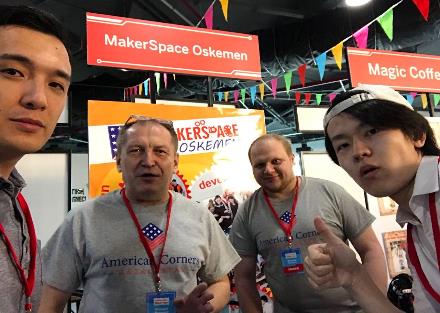 https://youtu.be/uhYNy-YZSq4
Almaty Mini Maker Faire - the first festival in Central Asia in 2018
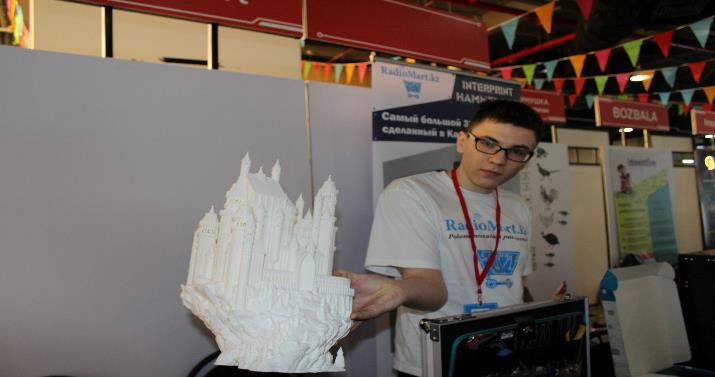 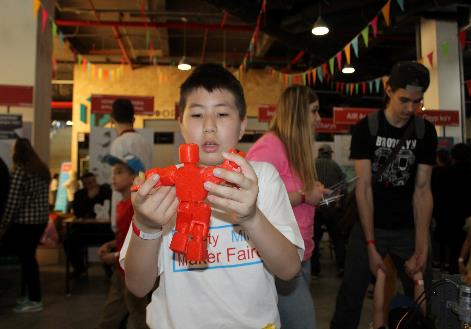 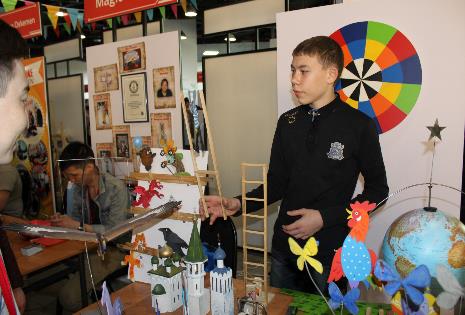 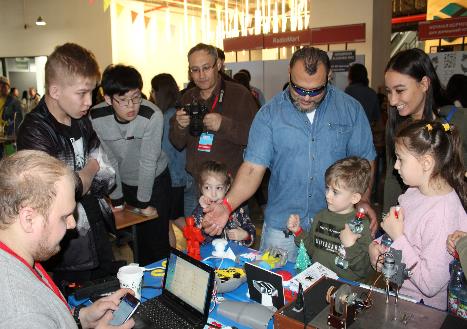 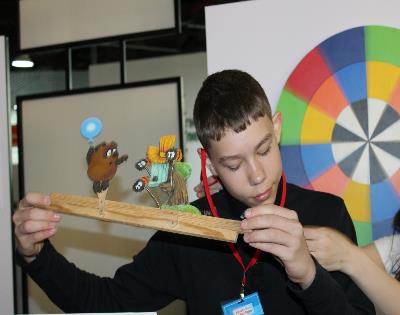 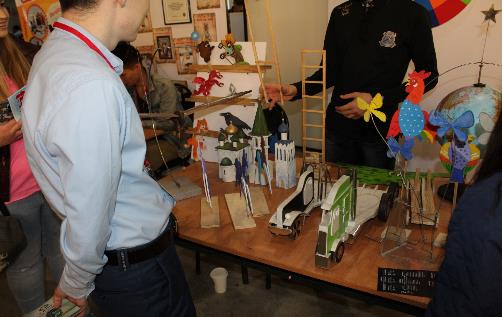 Almaty Mini Maker Faire 2018
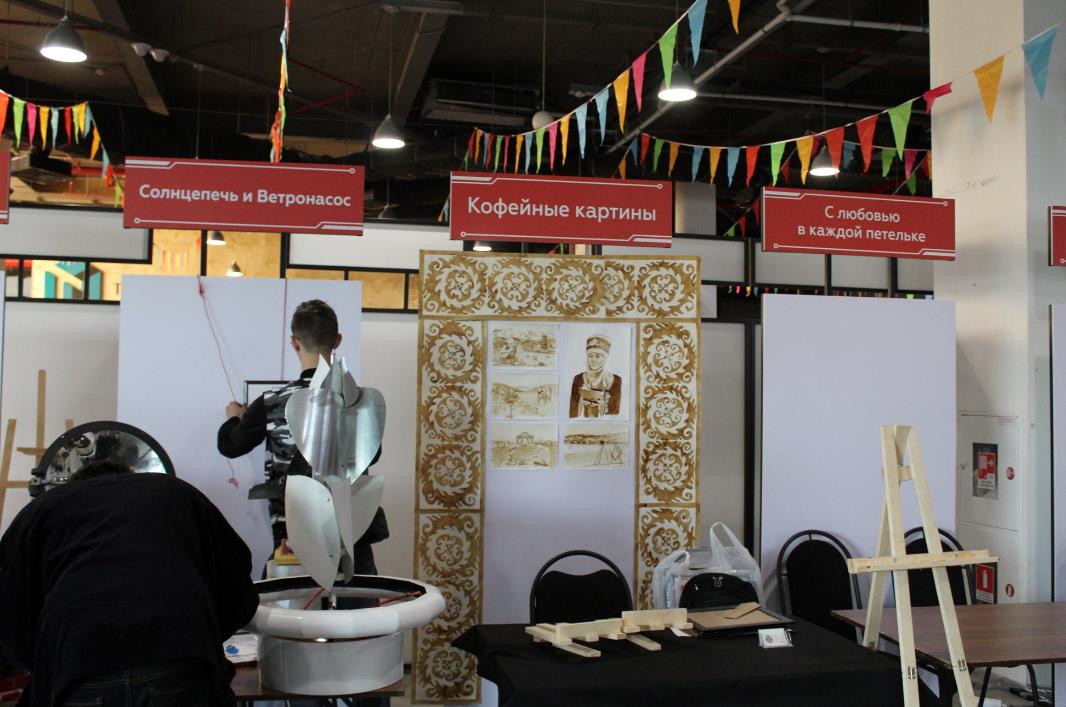 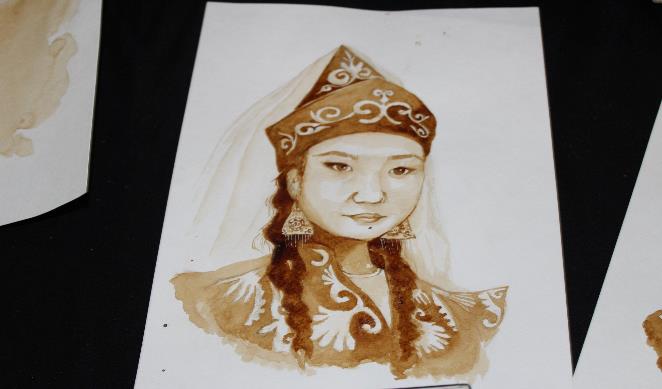 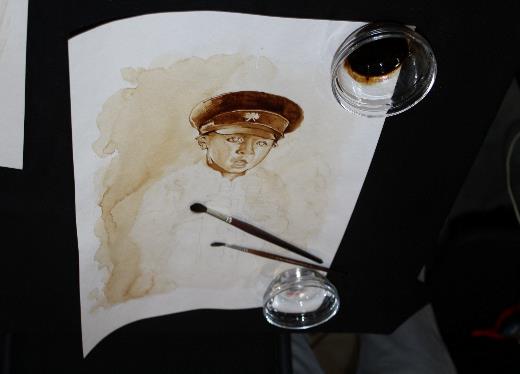 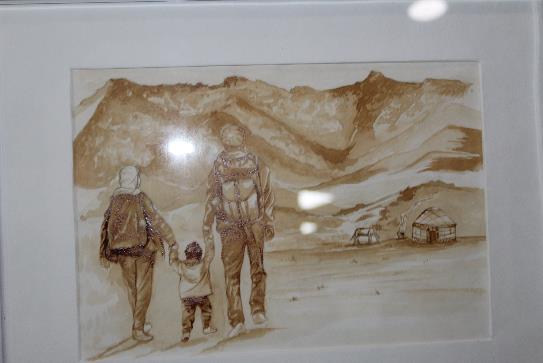 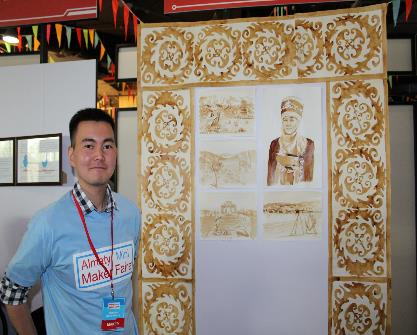 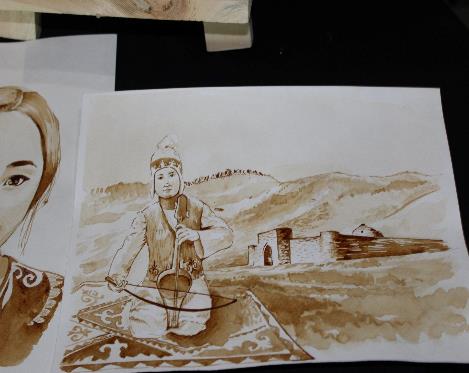 Almaty Mini Maker Faire 2018
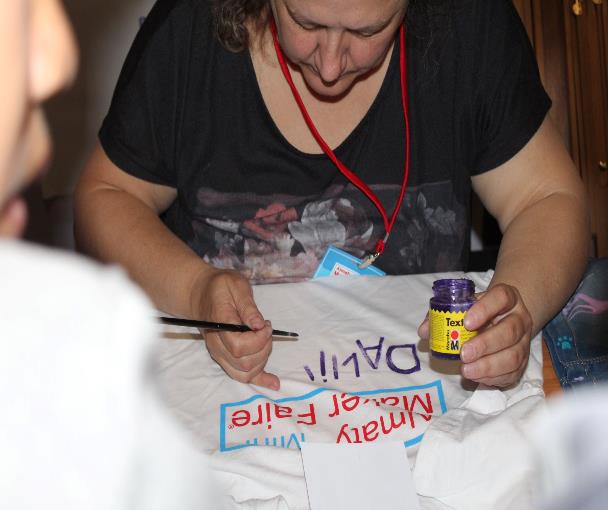 Almaty Mini Maker Faire 2018
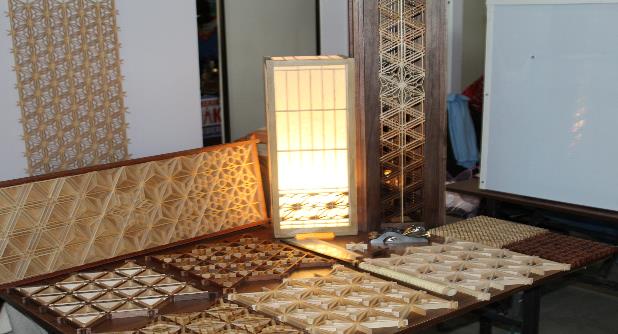 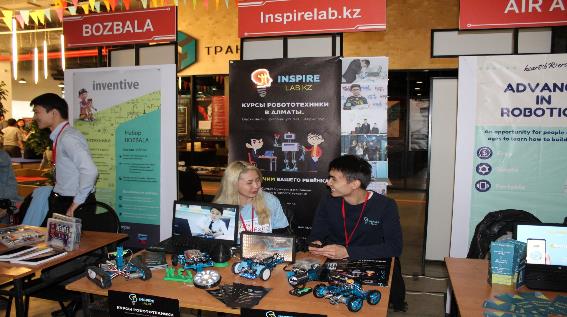 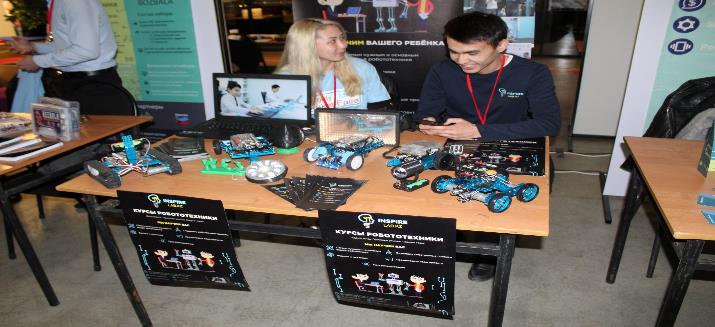 Technovation contest
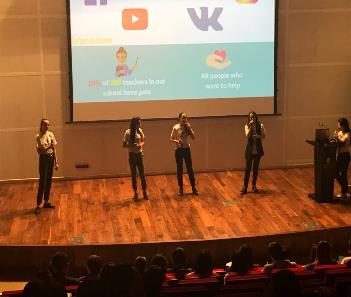 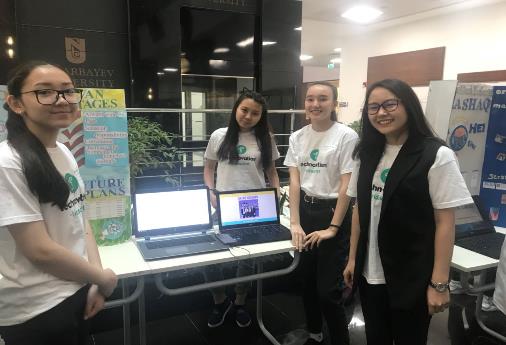 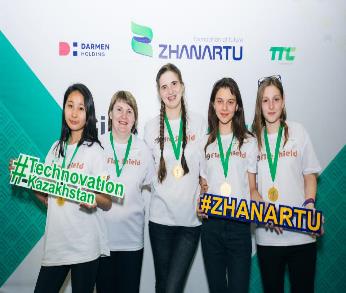 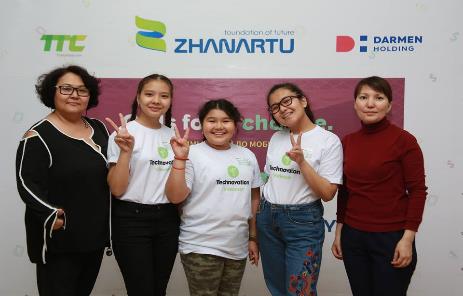 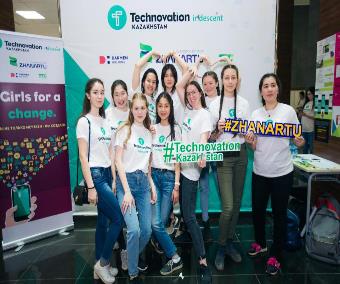 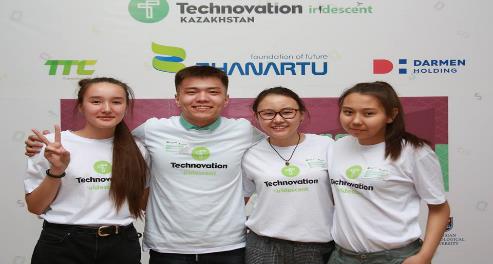 Library Services in pandemic time COVID-19
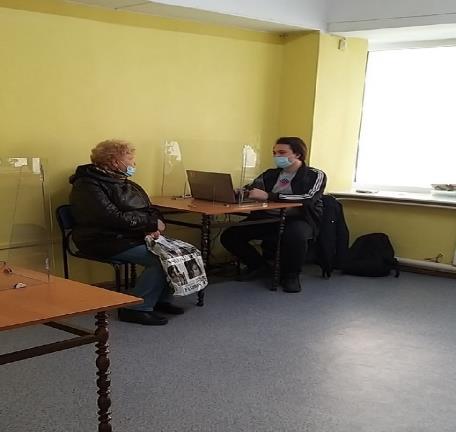 We teach Kazakh language for kids
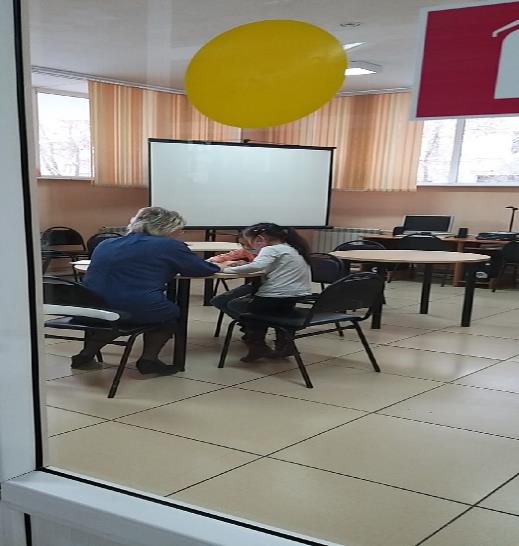 Reading Hall
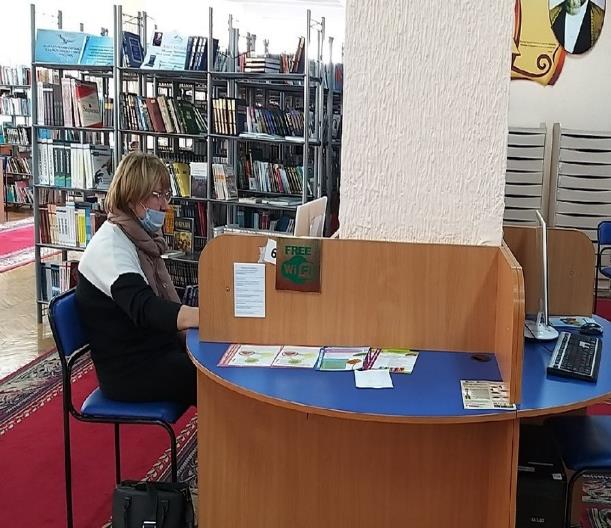 Reading Hall
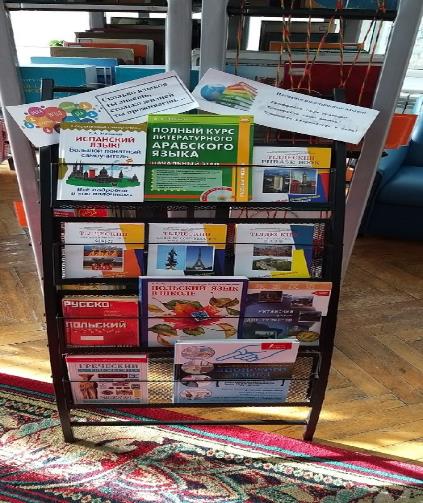 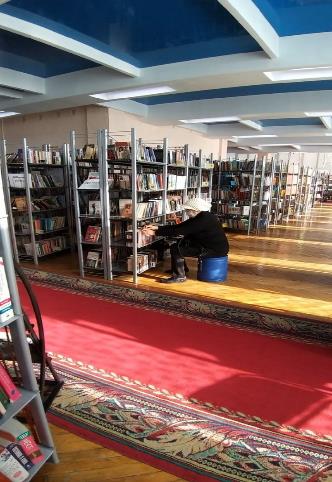 Reading hall
Exhibitions
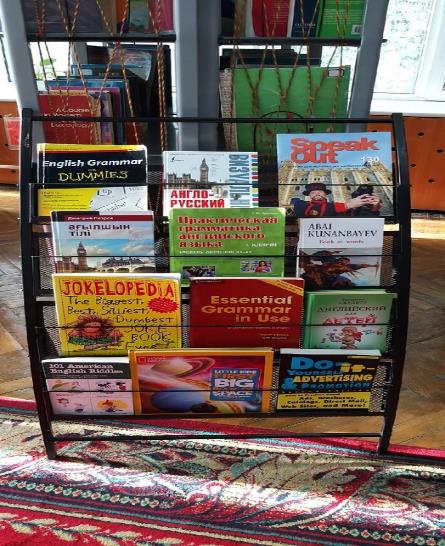 Reception
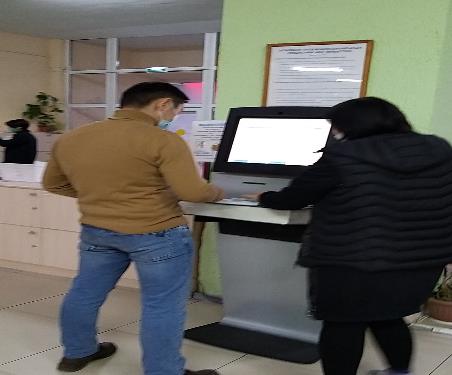 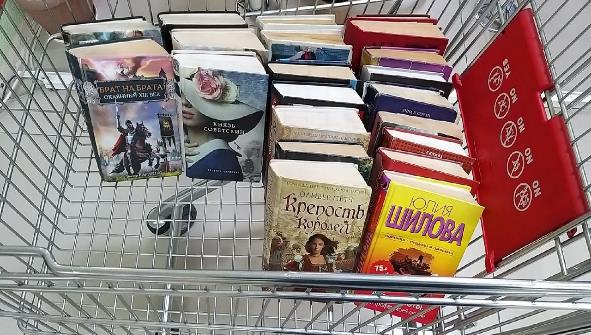 Reading hall
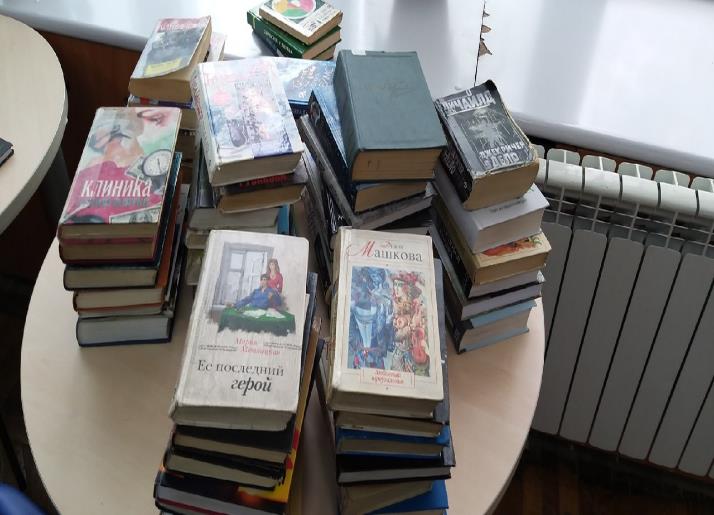 Reading hall
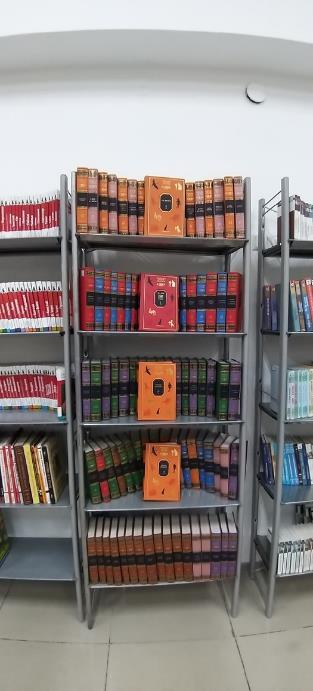 Computer literacy
Robotics club and art club
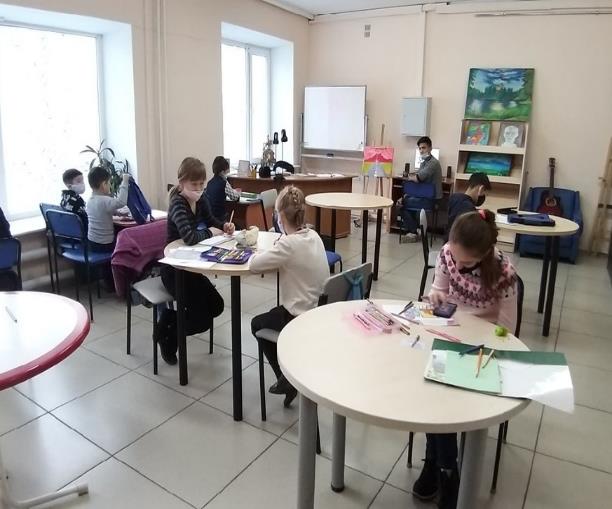 American Corner Books
What do we need to improve people’s life?
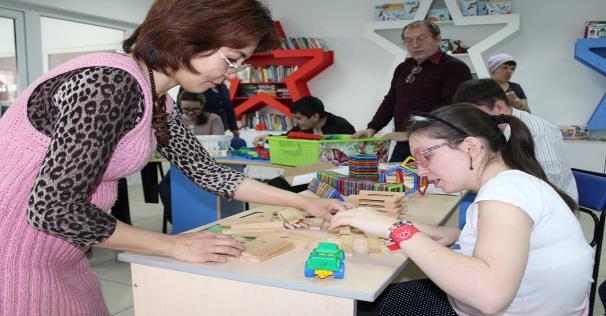 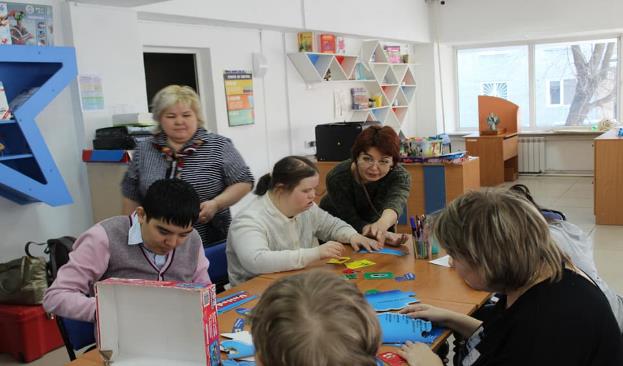 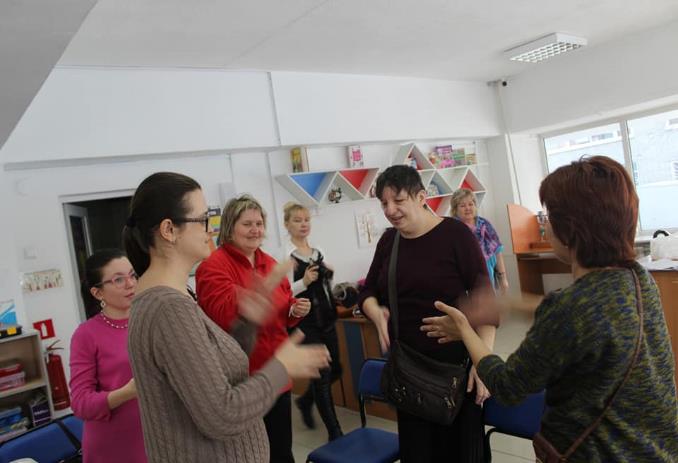 English clubs
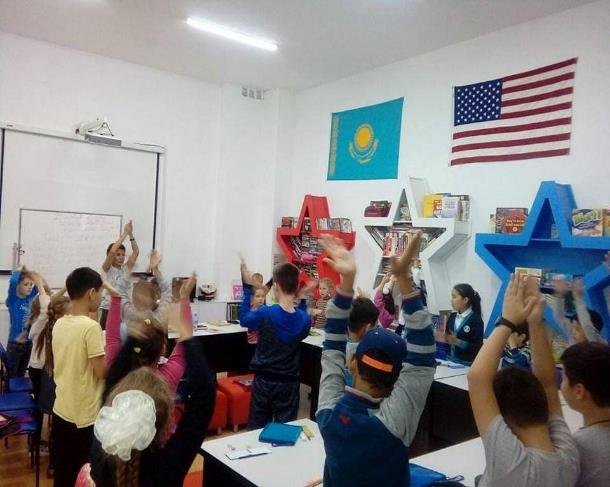 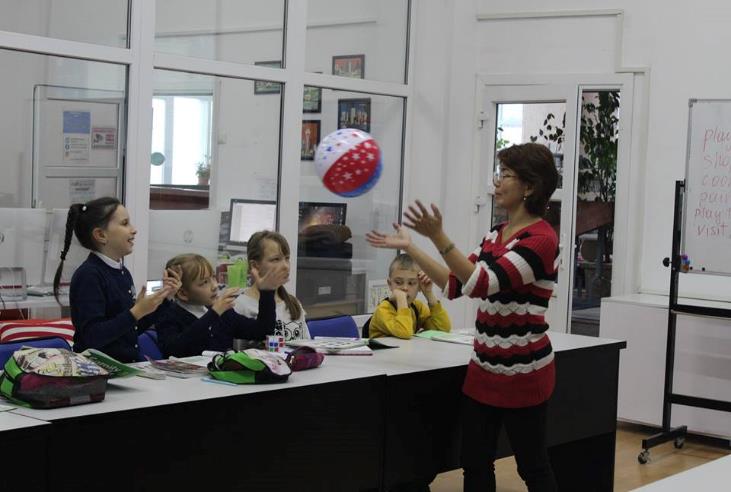 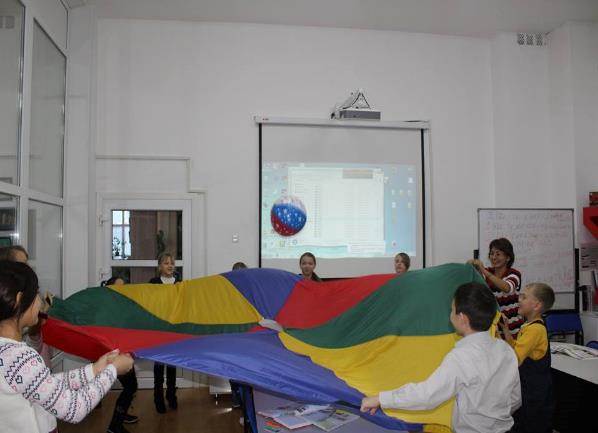 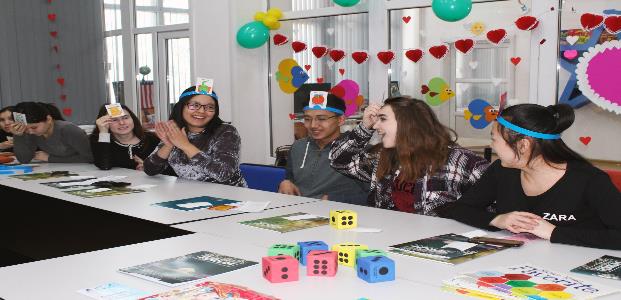 Learn! Come and See!
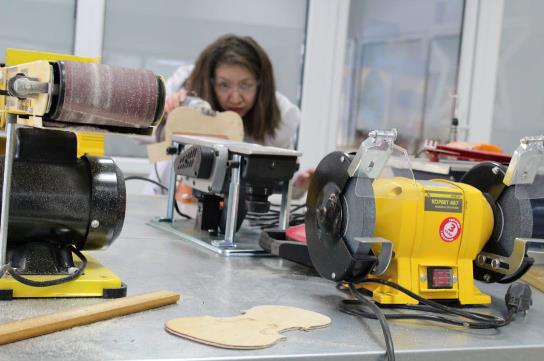 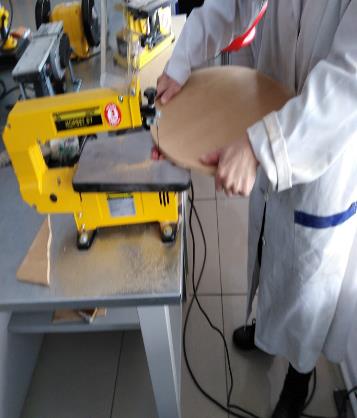 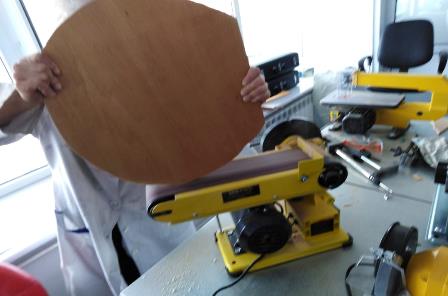 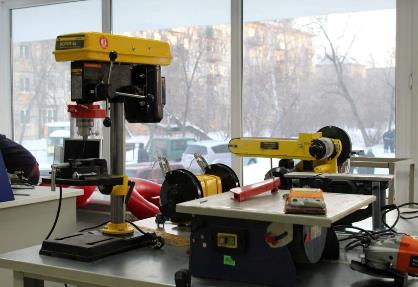 Let’s create and innovate!
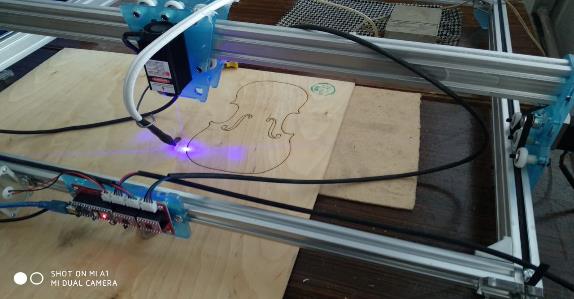 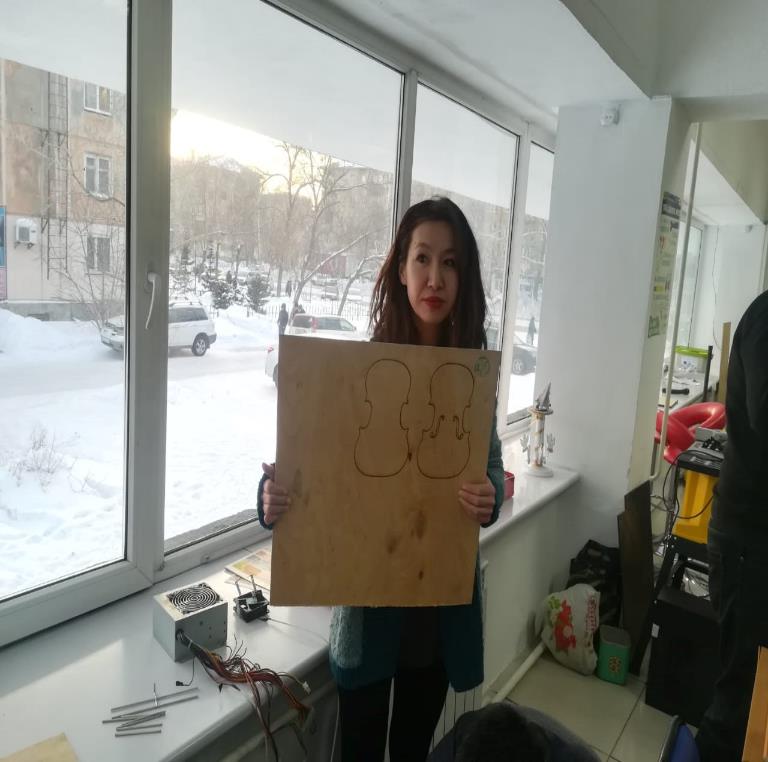 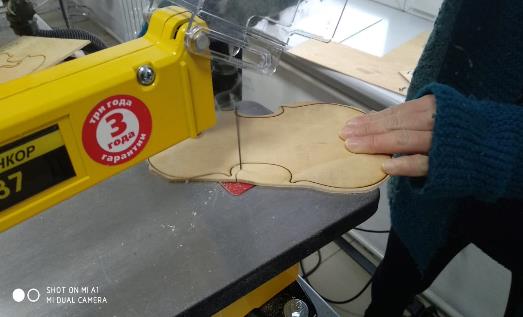 Pre-school preparation with psychologist
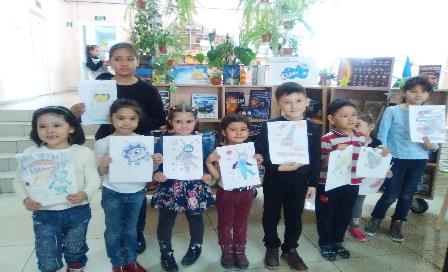 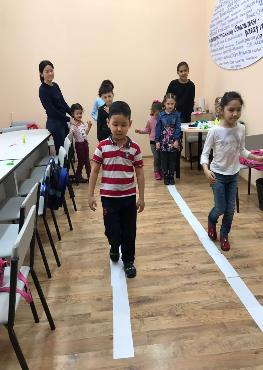 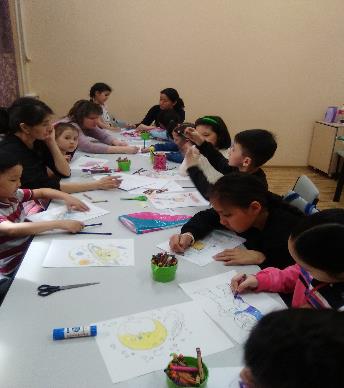 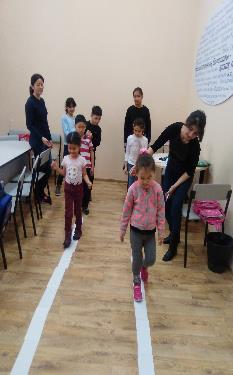 Creative Space in our Public Library
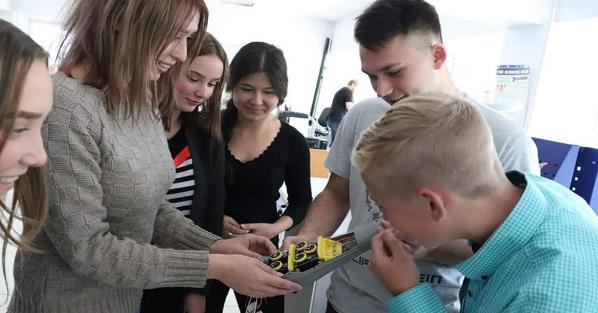 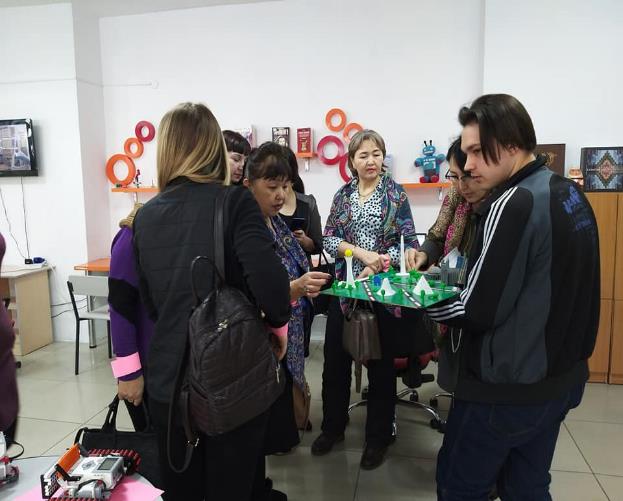 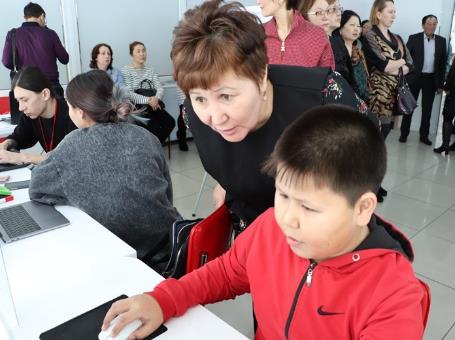 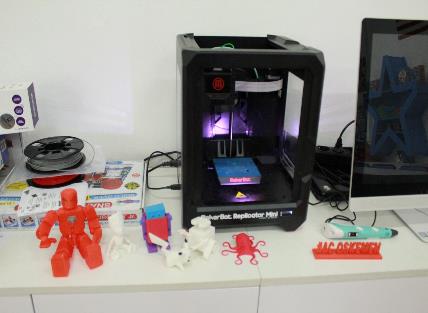 IT Fests
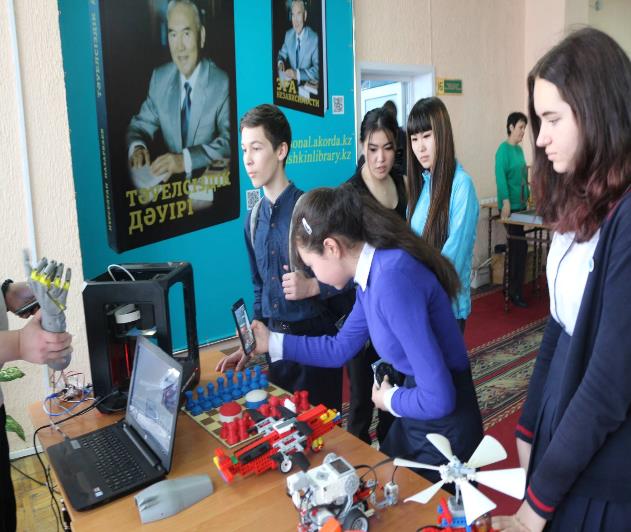 Journalism club
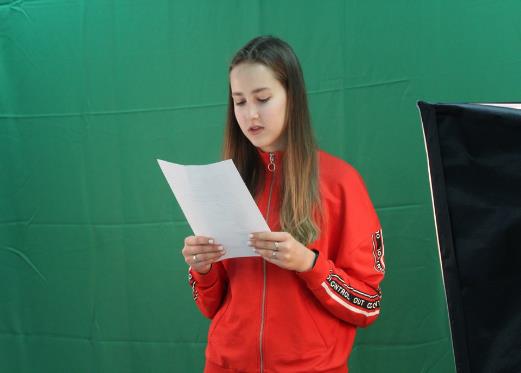 Online Arduino Clubs
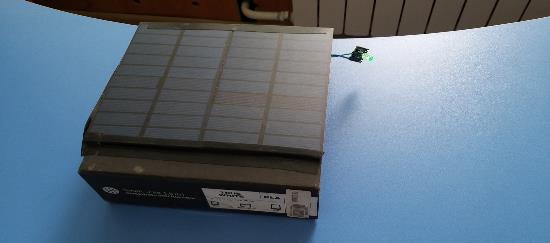 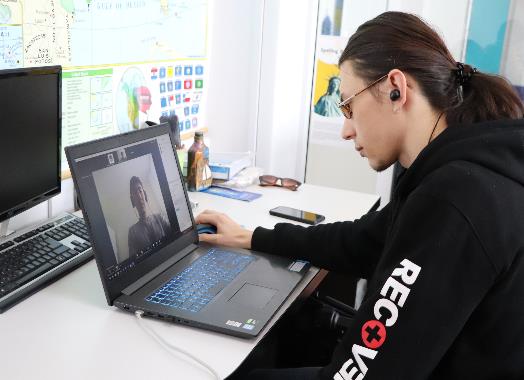 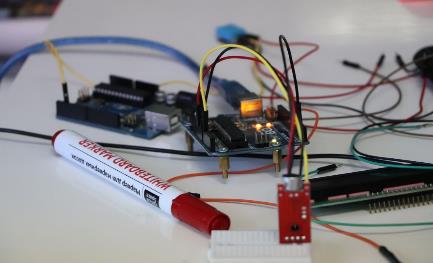 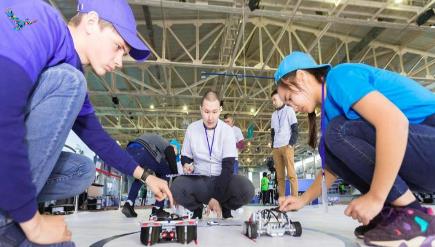 Online IT trainings
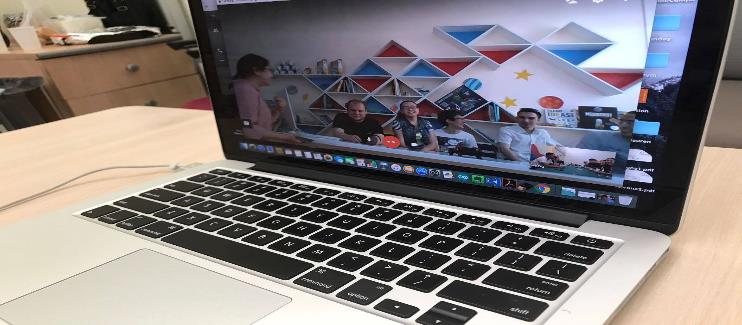 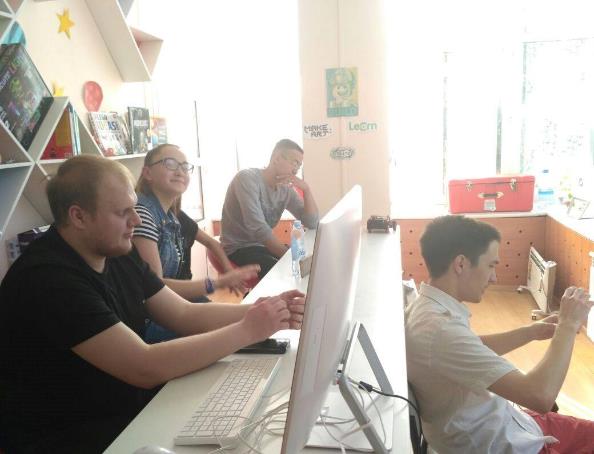 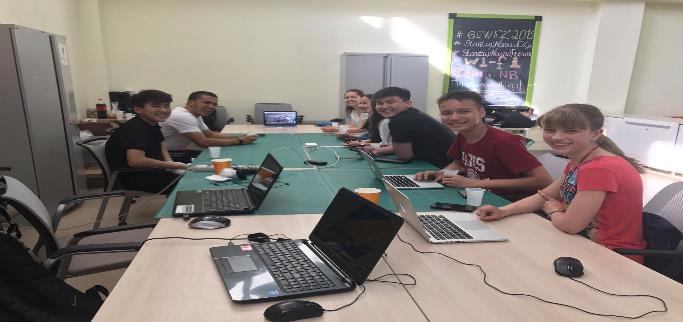 Uni Library
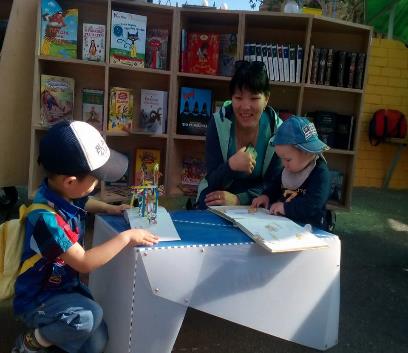 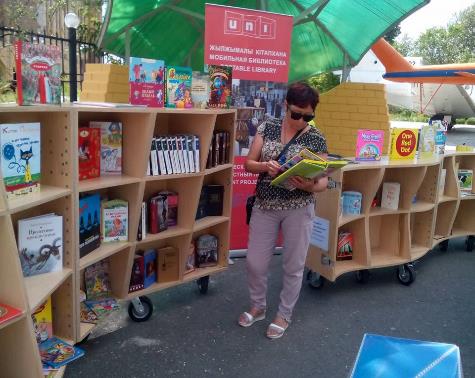 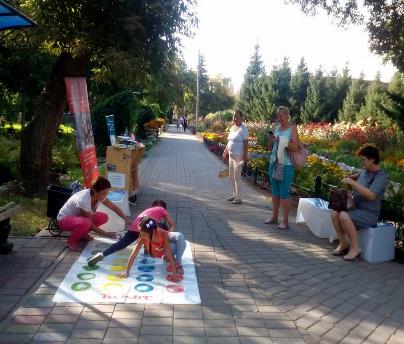 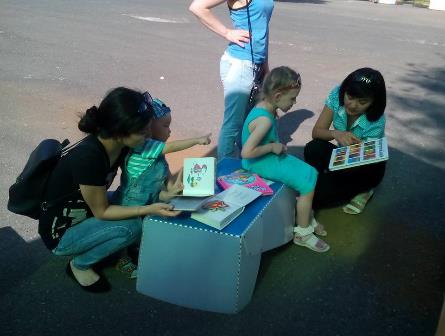 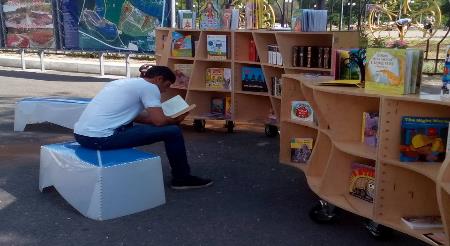 Portable Uni Library in parks
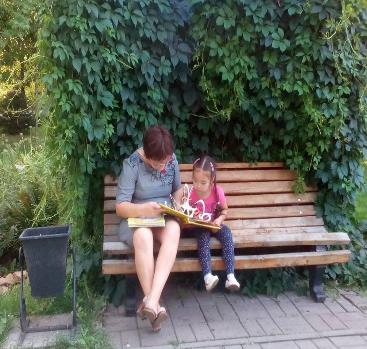 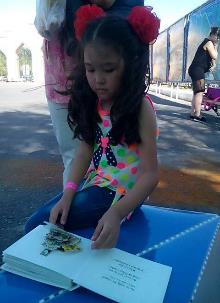 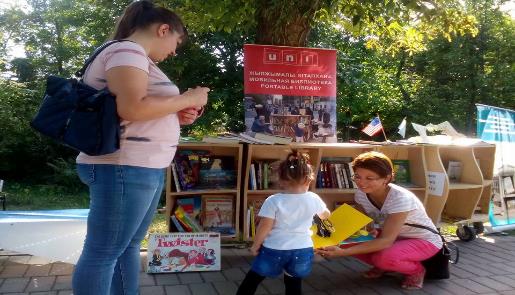 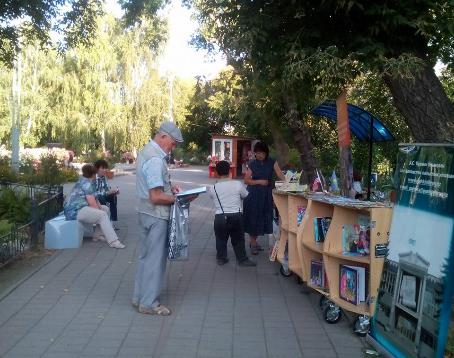 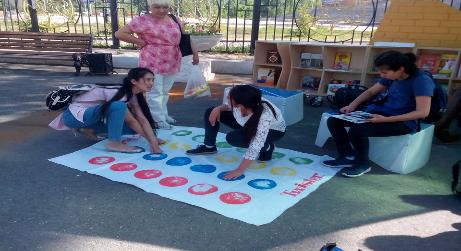 Portable Uni Library at Universities etc.
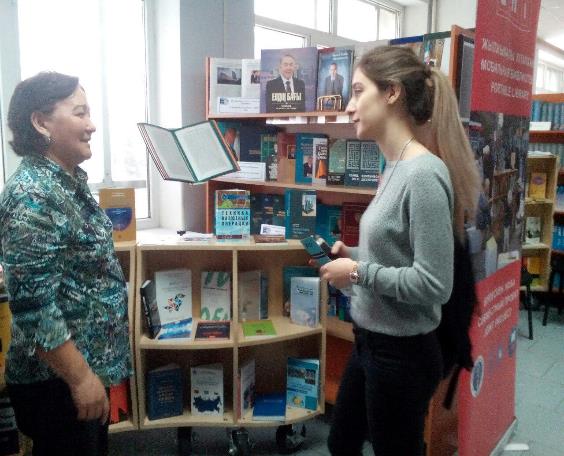 Chess clubs
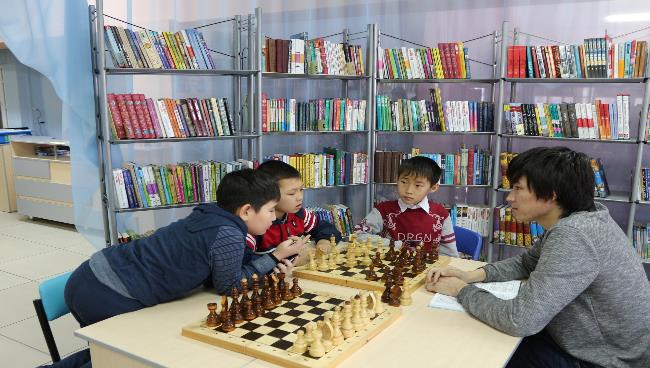 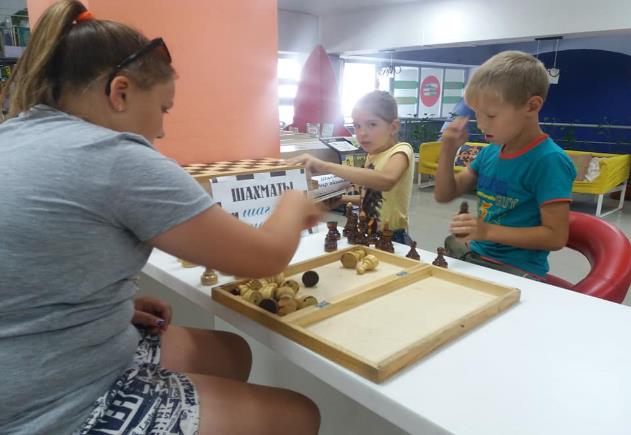 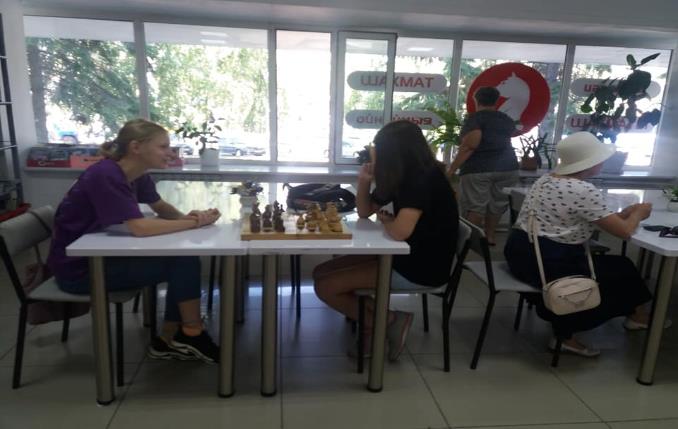 Children Space
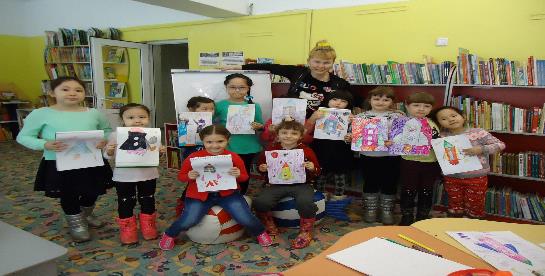 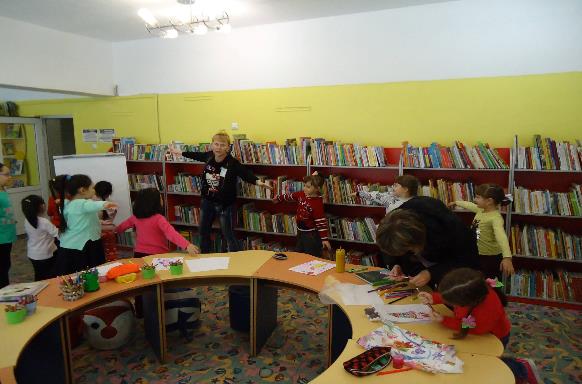 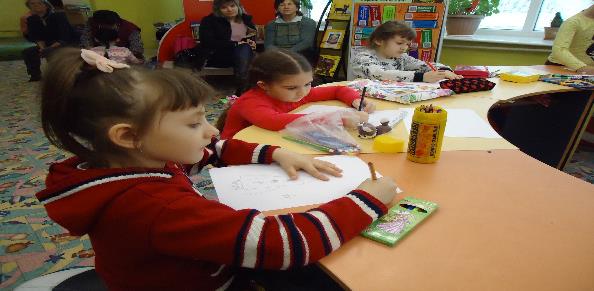 Children Space
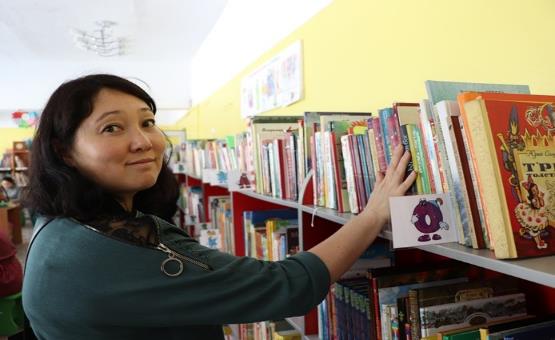 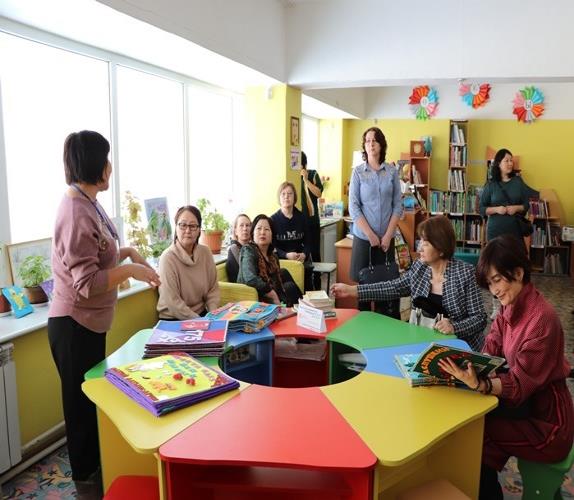 Teaching Seminars
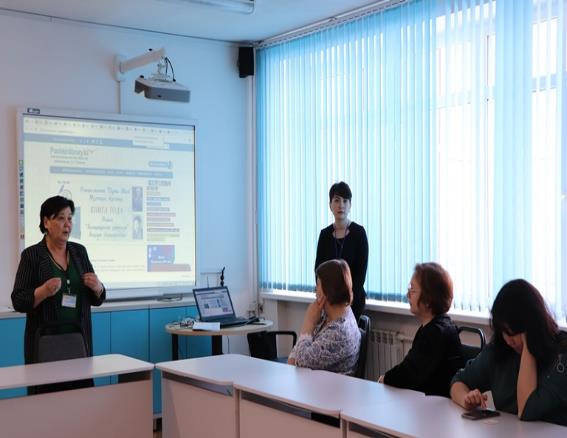 How to protect our nature from pollution?Ecological Flash mobs, challenge in waste management “TrashOut!
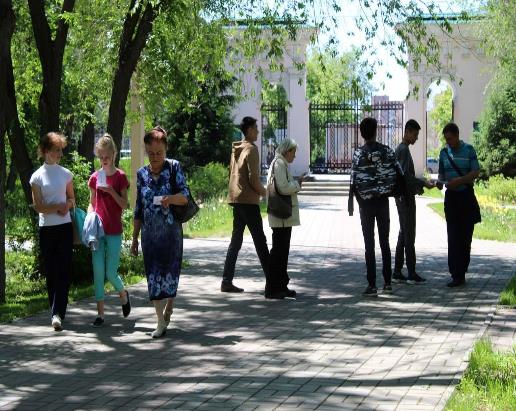 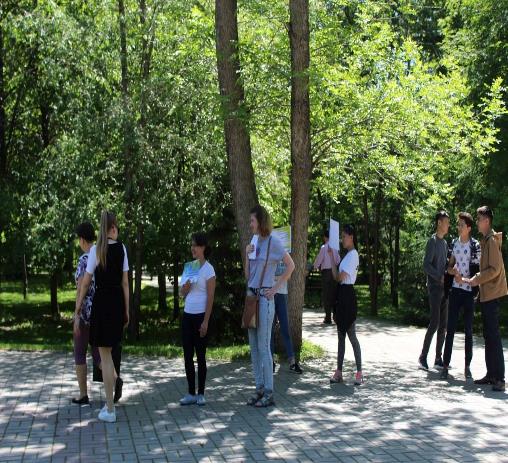 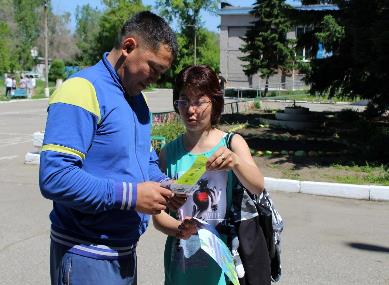 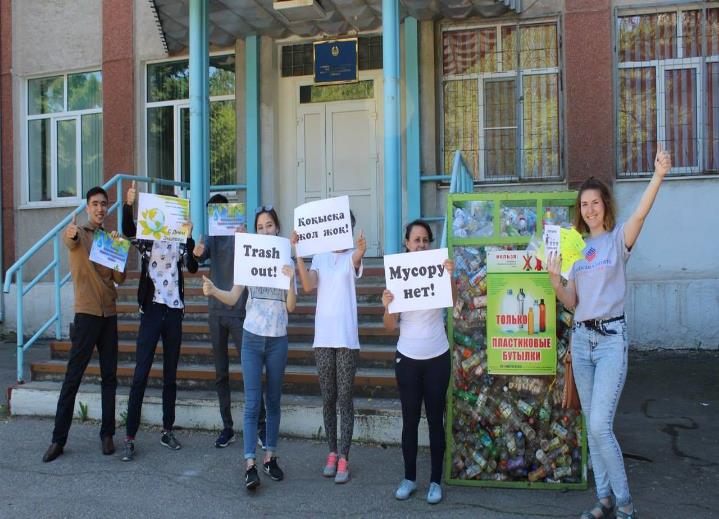 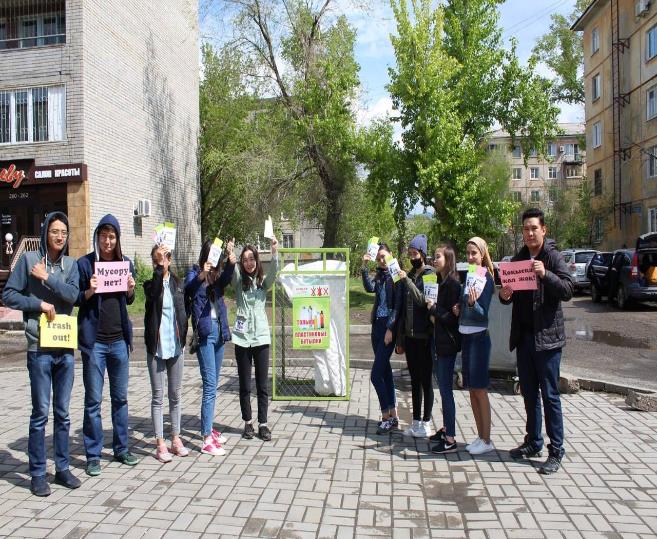 Photoshop, Corel Draw courses,123 Design
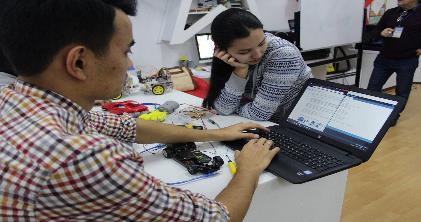 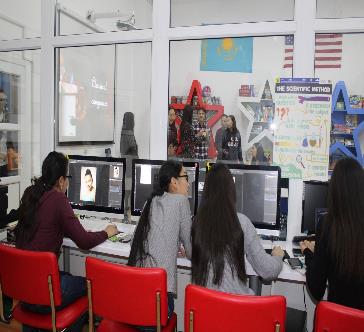 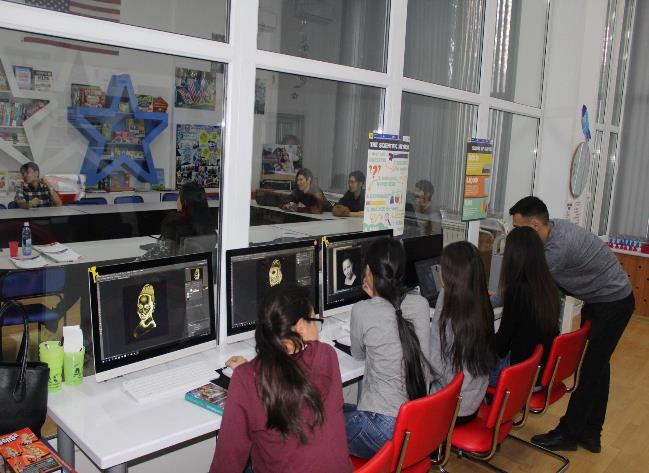 STEM for teachers
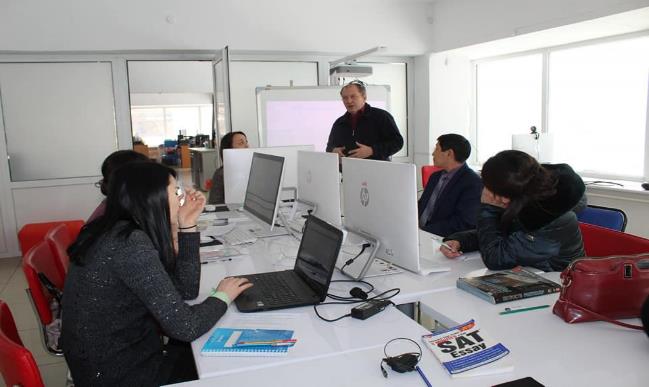 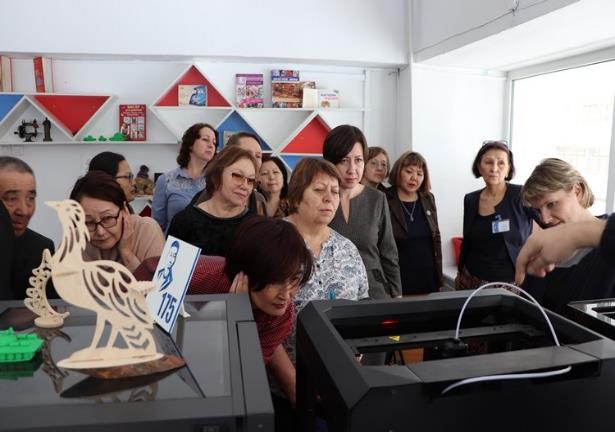 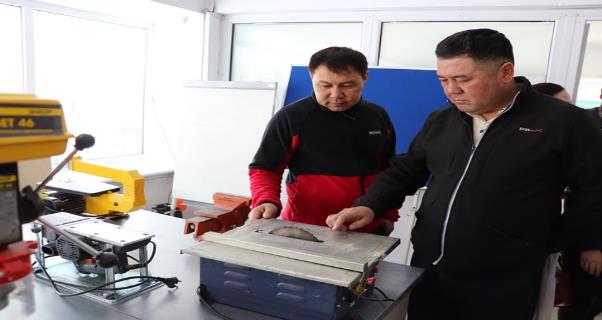 STEM for teachers
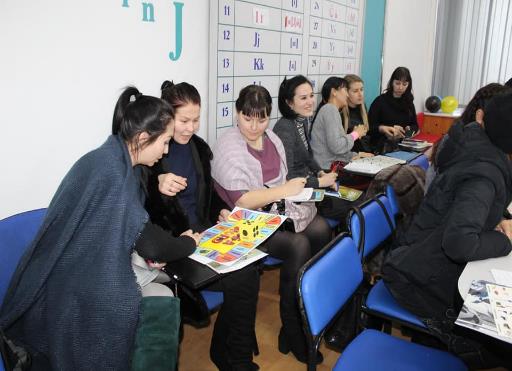 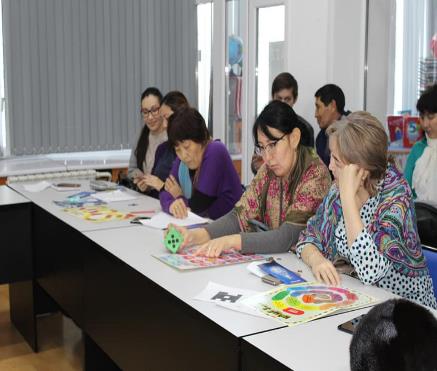 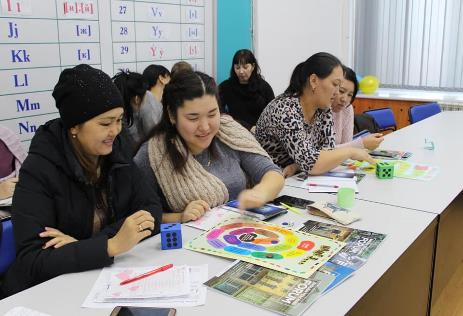 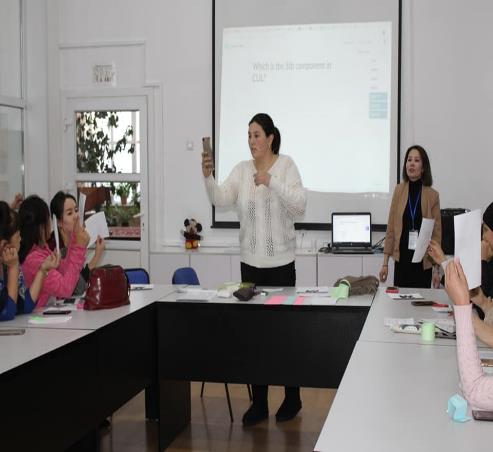 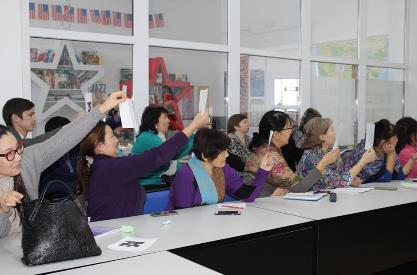 Competition at ALTAI’ROBO 2017
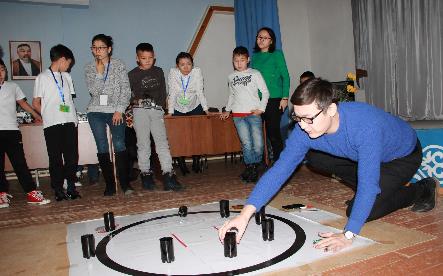 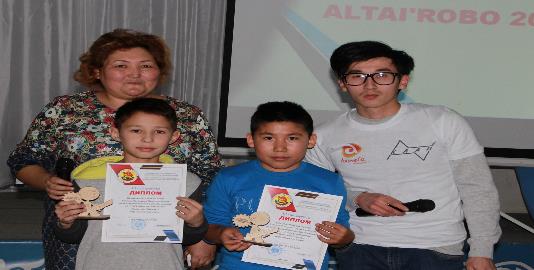 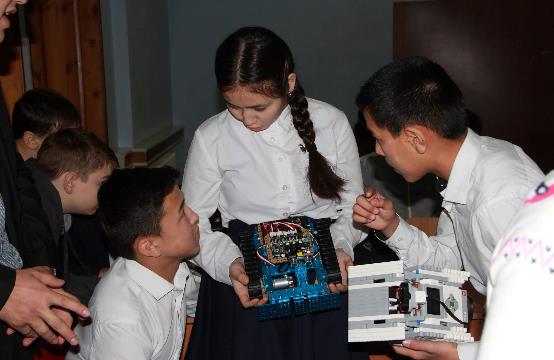 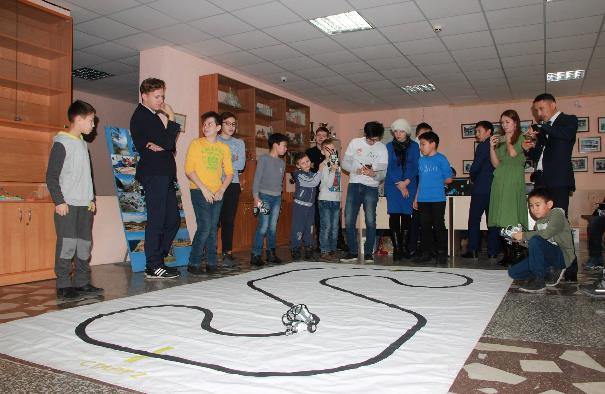 Robotics clubs
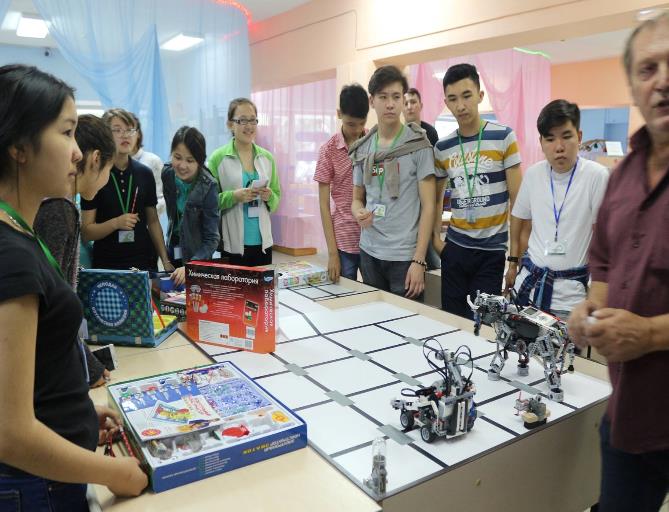 IT-forum «Smart – education»
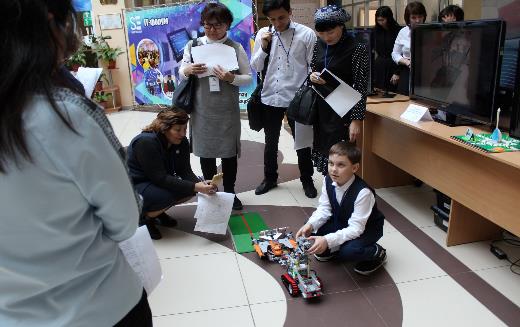 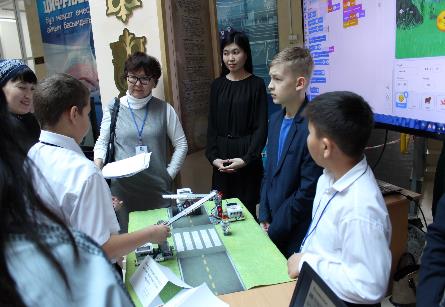 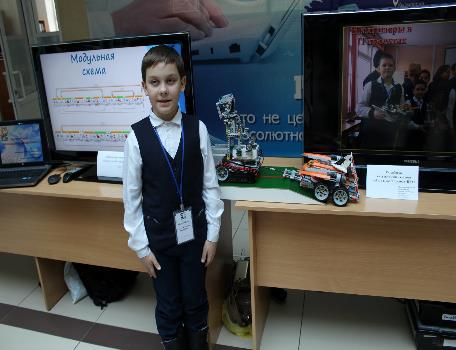 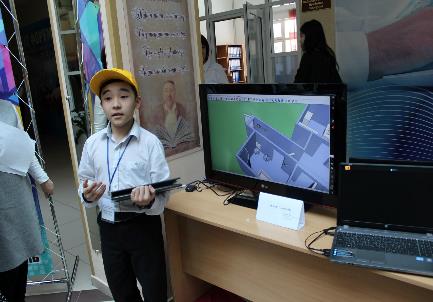 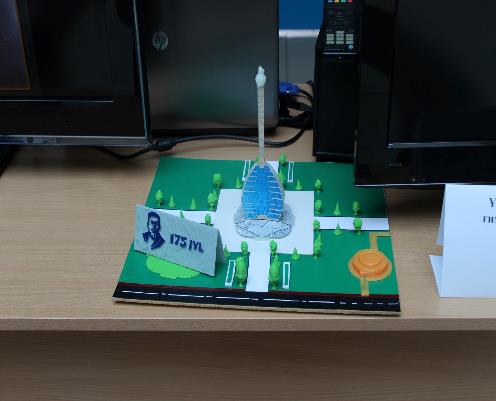 Attraction of Partners, Sponsorship projects
Workshops at American Corner
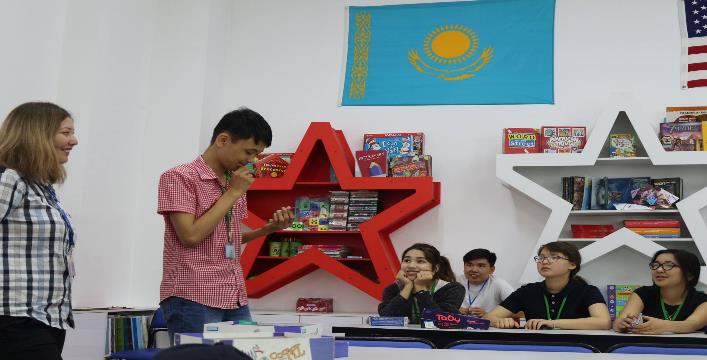 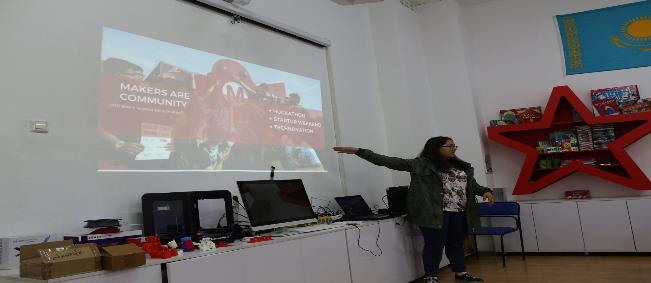 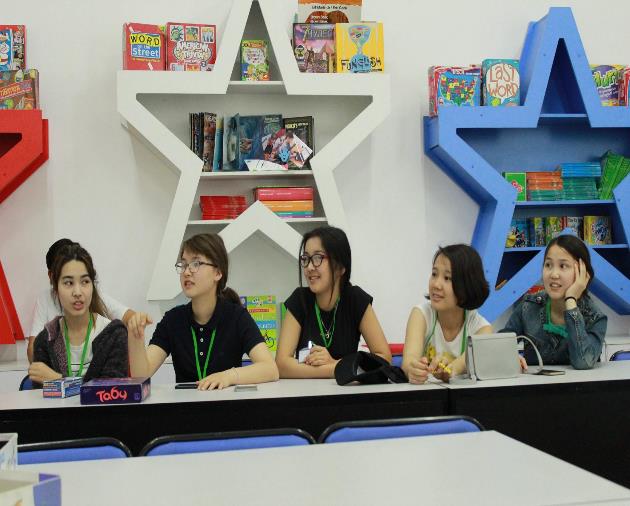 STEM for Subject Teachers
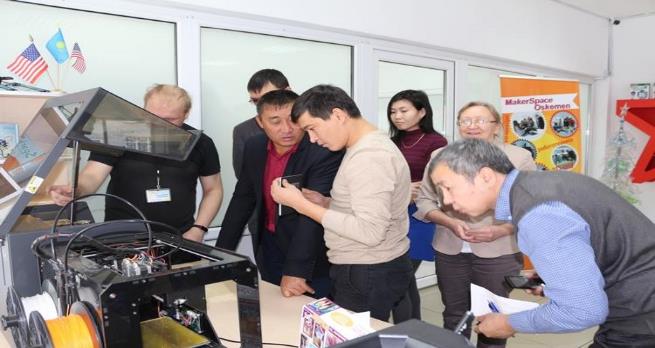 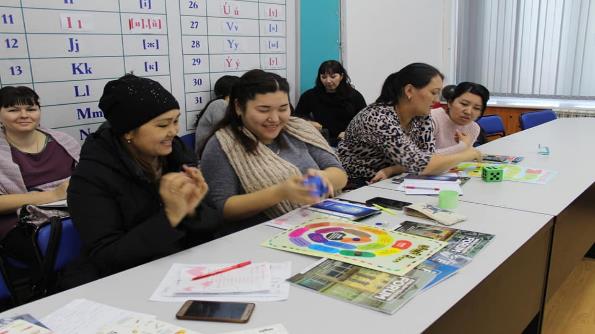 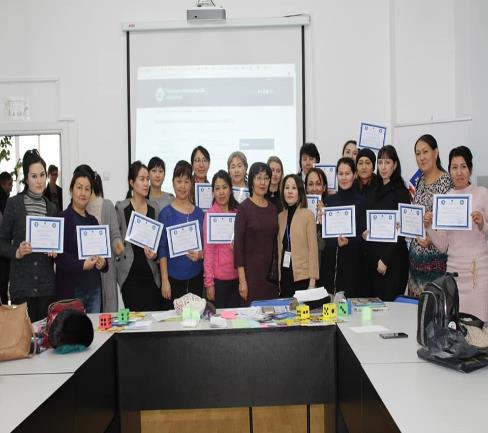 Reading hall
Competitions at "KazRoboSport-2017“/ "KazRoboProject-2017
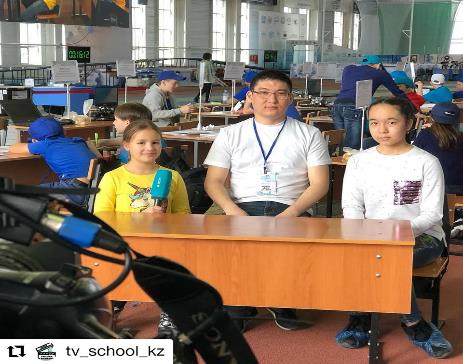 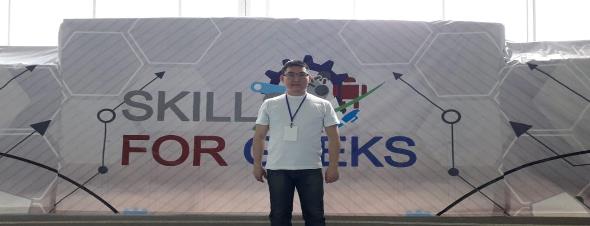 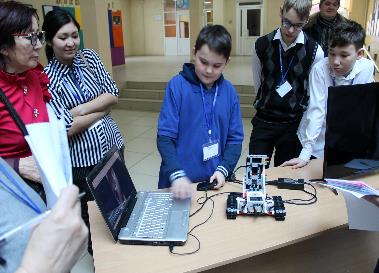 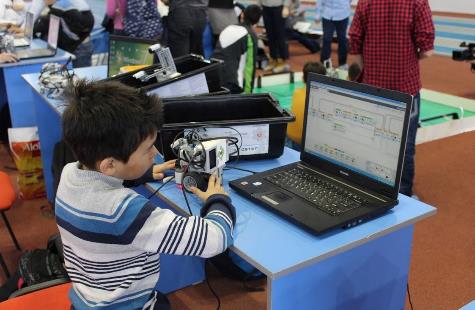 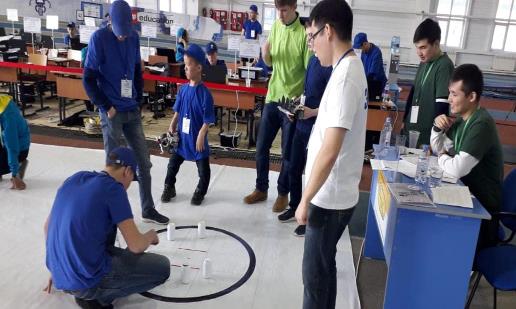 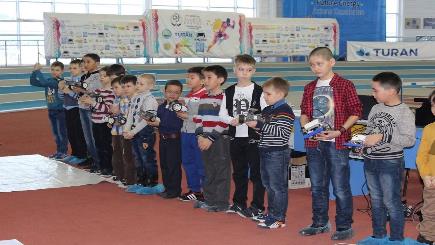 Exhibitions devoted to significant dates
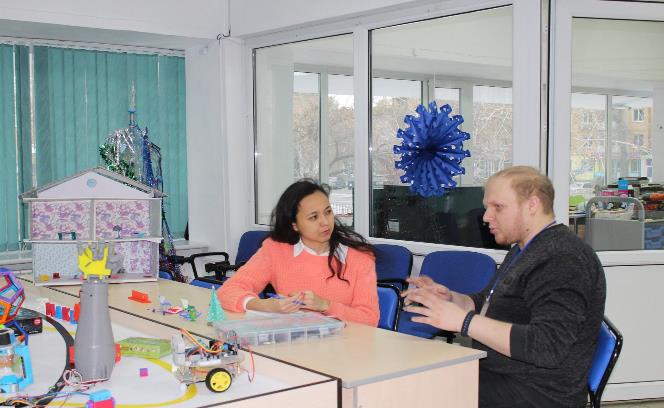 Sharing experience in mass media
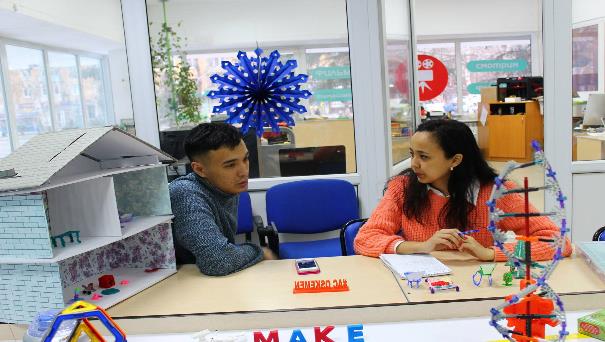 Creative Art clubs
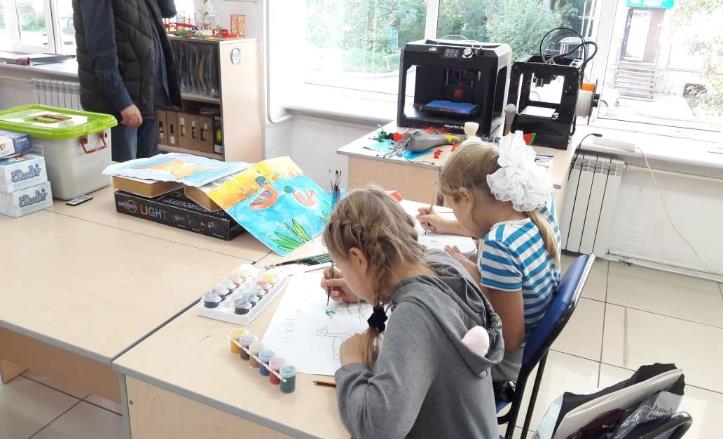 3D printing
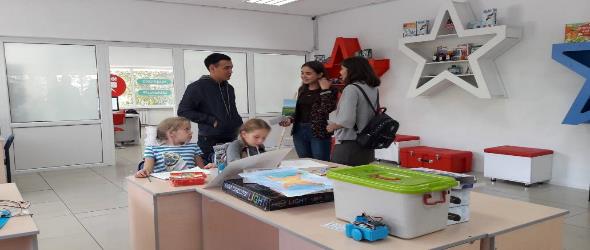 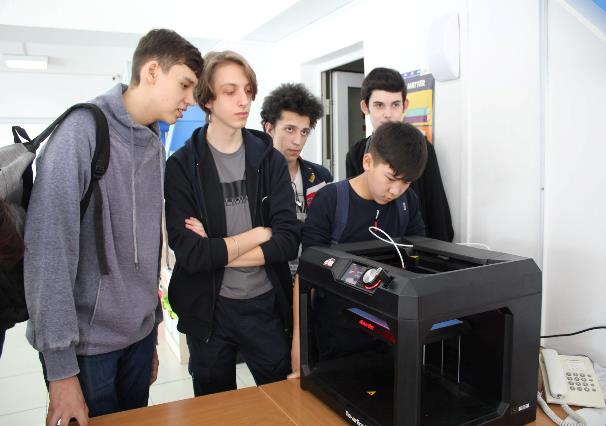 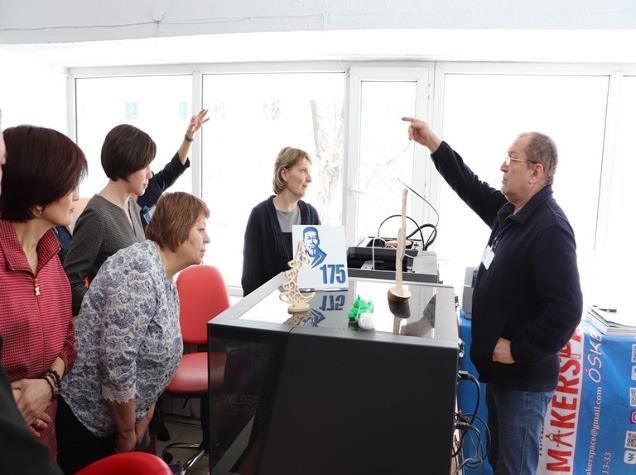 Open Spaces at Coworking Center
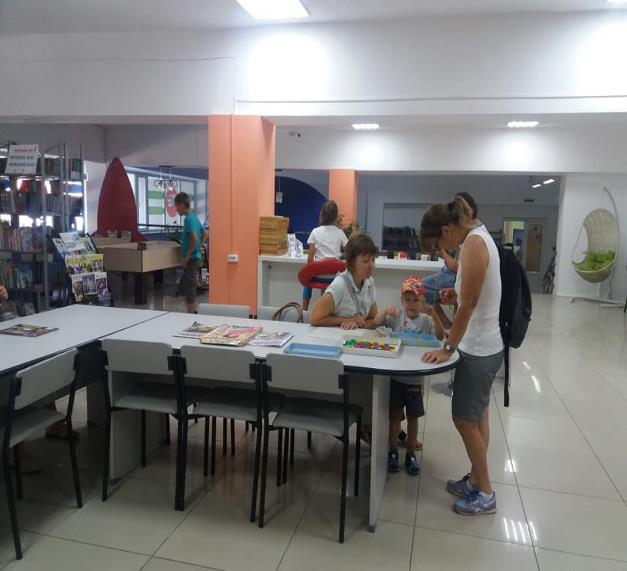 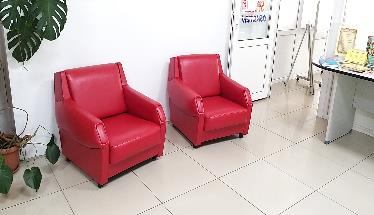 3 D Carvey Machine Project Ideas
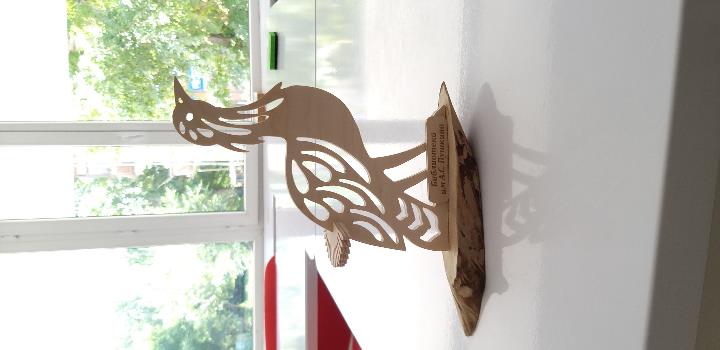 English Access Microscholarship Program students published “Access Cook Book” with recipes
published “Comic Book” in 3 languages
Business English for Entrepreneurs by support of U.S.EmbassyStrong communication skills to be Successful!
December 2017
Learn! Come and See! Workshops, inspirational speeches etc.
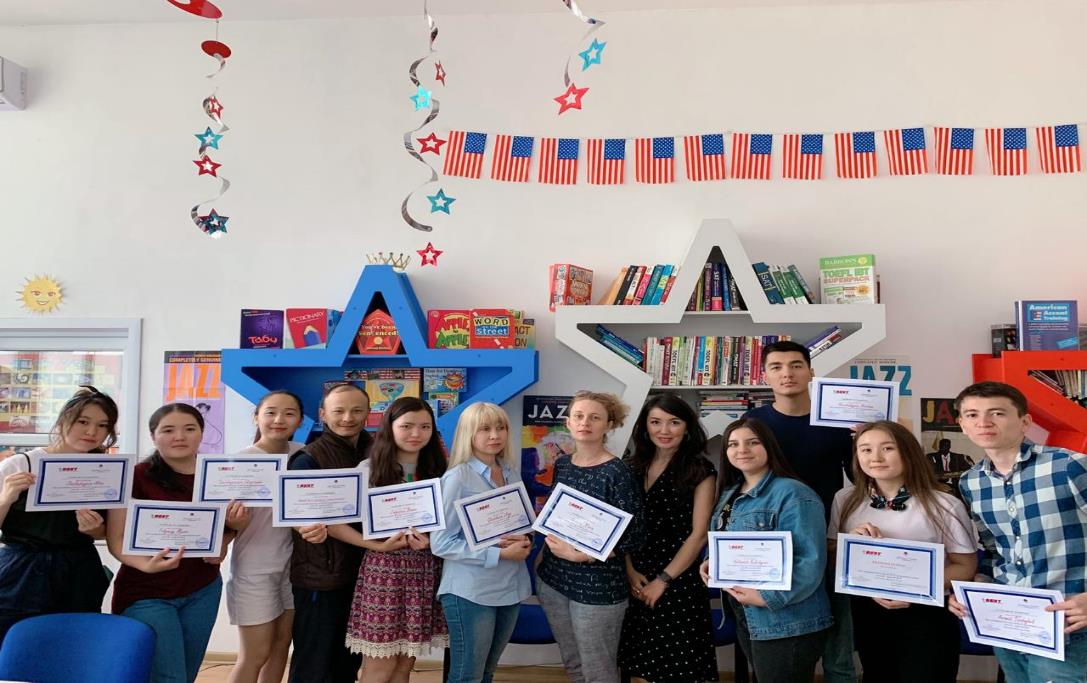 IELTS preparation course by support of U.S.Embassy
June 2019
Join our Team!
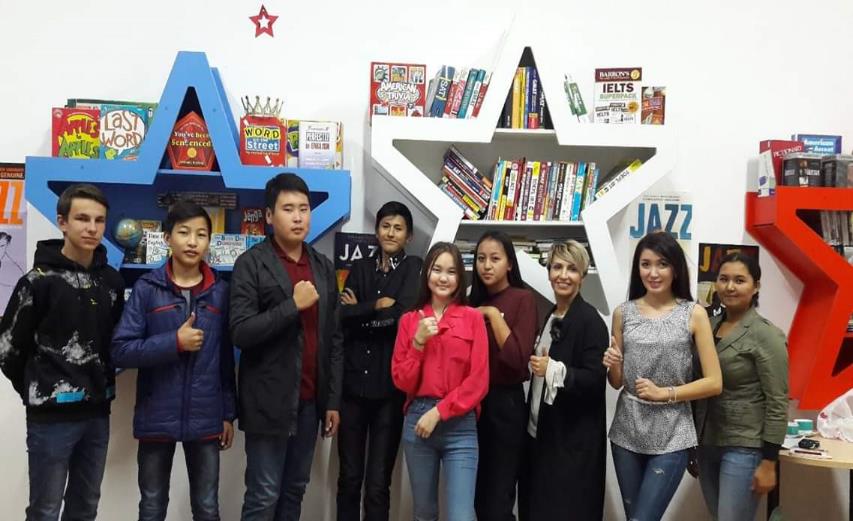 Website: www.pushkinlibrary.kz 
Tel: 8 705 127 29 36
E-mail: e.saule@mail.ru